GALINA SLAVOVA
INTRODUCTION
My name is Galina Slavova and I am 39 years old.

I am the Co-Founder of BONFIT LLC
Other projects includes
AppRising Inc
TravelbyGalina.com
Fitness Model
Personal Trainer

My company does:
BONFIT is an App to connect clients with personal trainers and fitness professionals. 

My role at BONFIT is CEO/COO
My daily duties  Involved in all aspects of the business including strategy development, risk management, client relations, corporate accounts, contract negotiations, marketing and public relations.
Youth Business : ALLIANCE
2
My childhood
I was born in Sofia, Bulgaria
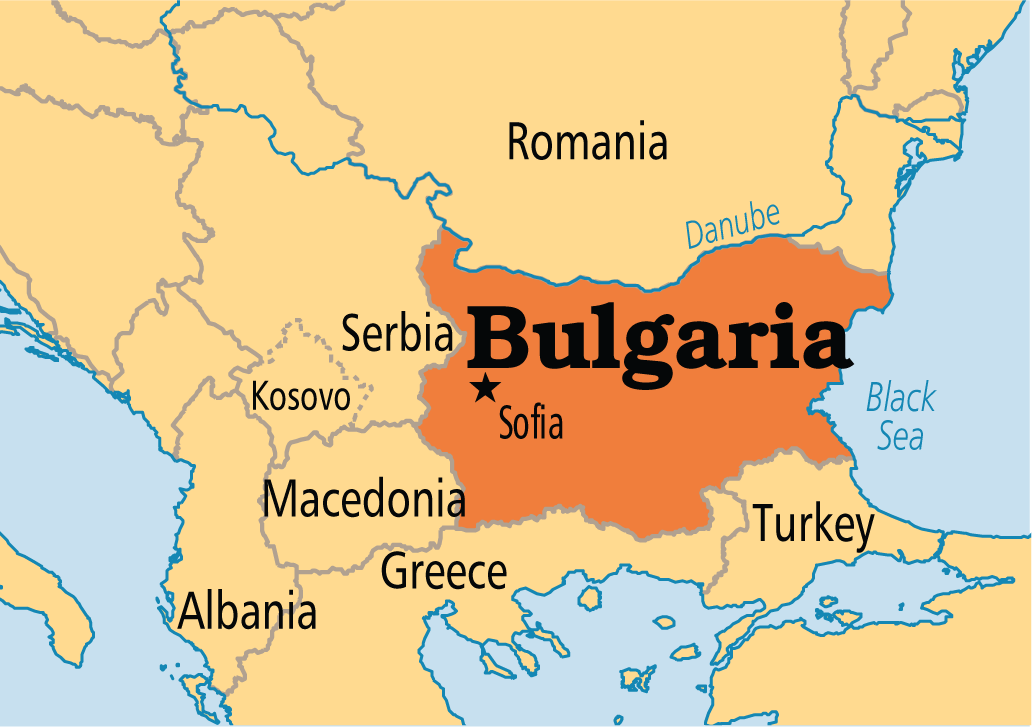 Youth Business : ALLIANCE
3
My family
Very traditional Bulgarian family where we value honesty, respect, loyalty  and appreciation.
This is a picture my parents, my sister and my adorable nephew
Youth Business : ALLIANCE
4
MY HIGH SCHOOL
I attended Sofia school in Bulgaria
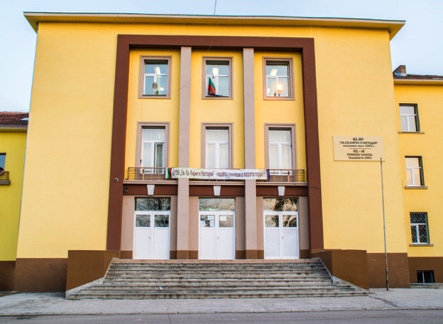 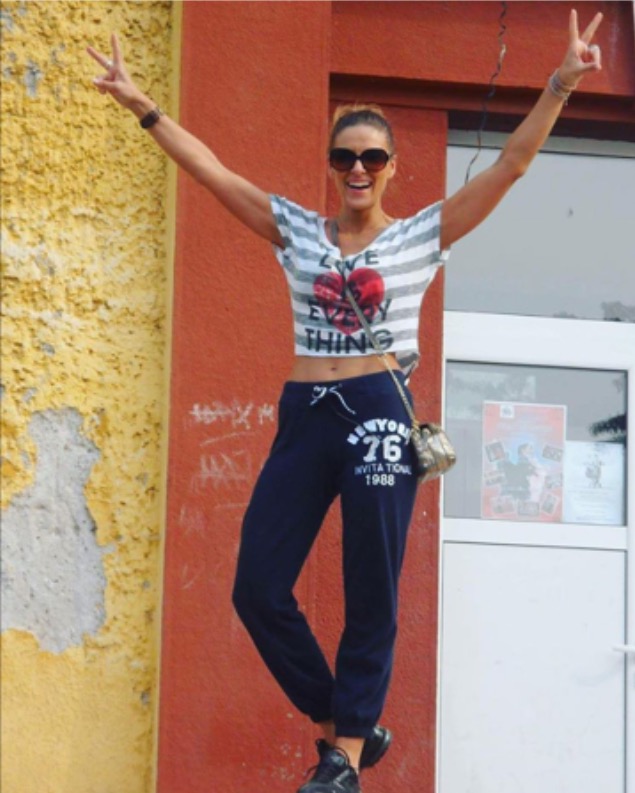 Youth Business : ALLIANCE
5
High School
As a HS student I was very athletic and somehow popular.
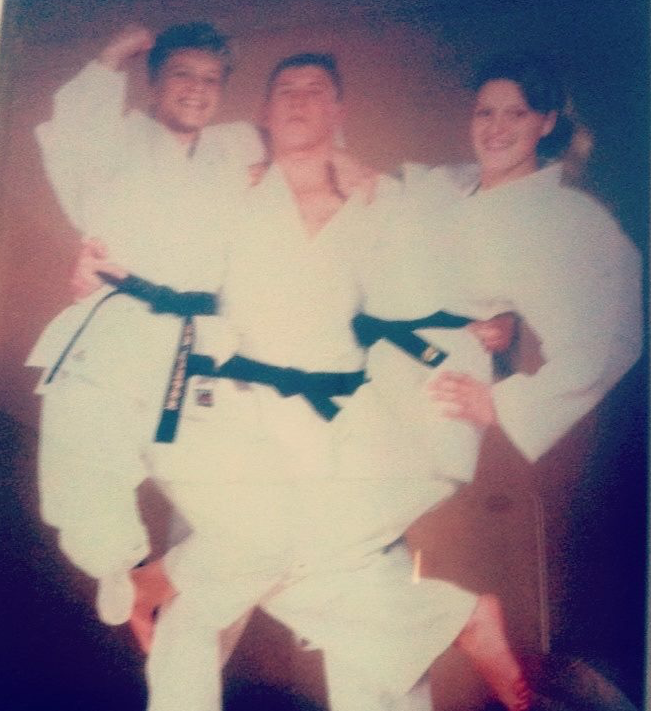 Here is a picture of me in HS
Youth Business : ALLIANCE
6
High School
Things that I really liked in High School were:
 Sports, hanging with friends, activities, 
Playing backgammon
I also enjoy traveling which  I start doing it from a very early age. I was 11 years old when I went to Turkey for my first international Judo championship. Since then I visited total of 41 countries so far.
Youth Business : ALLIANCE
7
High School
Things that felt difficult or challenging for me while I was in High School were:
Math, algebra, chemistry, biology. Those were not my favorite in HS.I had no choice but to force myself to study and understand the concept  if I wanted to graduate. It is amazing how much you can accomplished if you make efforts and believe in yourself.
Youth Business : ALLIANCE
8
High School
Jobs I worked while I was in High School were:
My full time job was to be the best female judo player so I had to train several hours a day for that reason; however I also worked at night at my parents grocery store after my school and my practice. My day usually started at 6am till after midnight.   
I tried another job as executive assistant at a real estate company but was not something I enjoyed doing.
Youth Business : ALLIANCE
9
Getting in to College
The top few things I did to ensure I got into college were:
Considering I grew up in poverty the chances me going to college were very limited. After I graduated from HS I got a bartending job so I can pay for college. A year later I was excepted at Denmark college with business management
Youth Business : ALLIANCE
10
College
I attended Denmark college in Sofia, Bulgaria
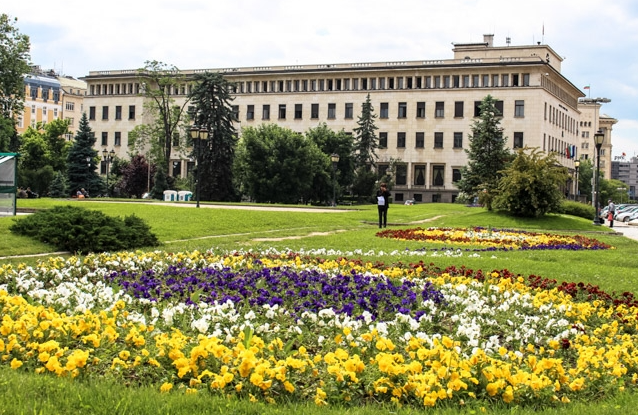 Insert map shot here
Youth Business : ALLIANCE
11
College
Things I enjoyed in College
Things I didn’t enjoy in College
Meeting new creative people
Learning new things
Long hours study
Homework
Youth Business : ALLIANCE
12
College
Favorite classes
Least favorite classes
Marketing 
Phycology 
Sports activities 
Business Classes 
History
Languages
Geography
Math
Biology
Science
Chemistry
Youth Business : ALLIANCE
13
College
Jobs I worked while I was in College were:
Bartender
Youth Business : ALLIANCE
14
College
Things that felt difficult or challenging for me while I was in College were:
I didn’t really enjoy being in college because I always felt the urge to explore the world instead of reading books so I dropped of college 2 years later and start traveling around the world….and that was also the end of my professional athlete career.
Youth Business : ALLIANCE
15
Getting a job after College
The top few things I did to ensure I got a good job after college were:
Confidence
Believing in myself
Youth Business : ALLIANCE
16
My Companies
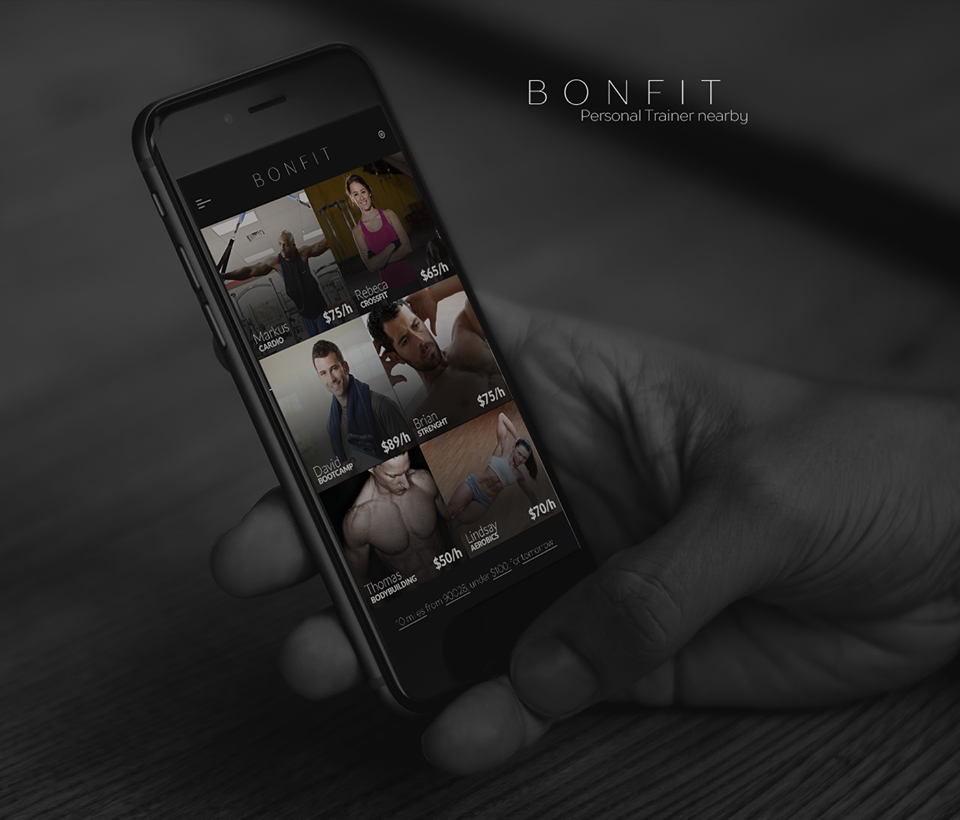 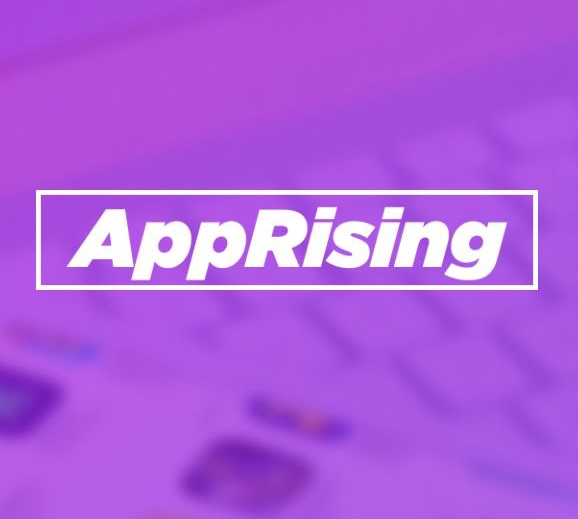 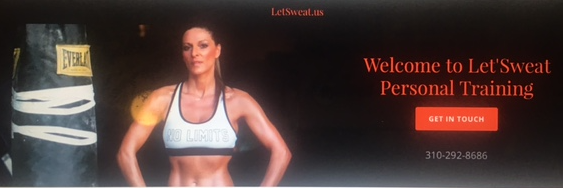 BONFIT
App for Personal trainers and fitness professional on demand.

AppRising 
Apprising is an IT software development company specializing in iPhone, Android , Windows phone and Cloud base application, most talented experienced app development company. 

Let’Sweat
Private Client Personal Training
Youth Business : ALLIANCE
17
My Career Path
Youth Business : ALLIANCE
18
[Speaker Notes: You may use this chart to describe your journey to the current career]
My Career
The first job I had after college was:
I went to France to work on a little family own boat serving as a housekeeper and room services attendant 

The worst job I have ever had was:
Cashier in a grocery store
Youth Business : ALLIANCE
19
My Career
Challenges I have had to overcome throughout my career are:
(list a few things that have made your career path difficult or that you have had to learn/change along the way)
Youth Business : ALLIANCE
20
My role within organization
Co-Founder CEO
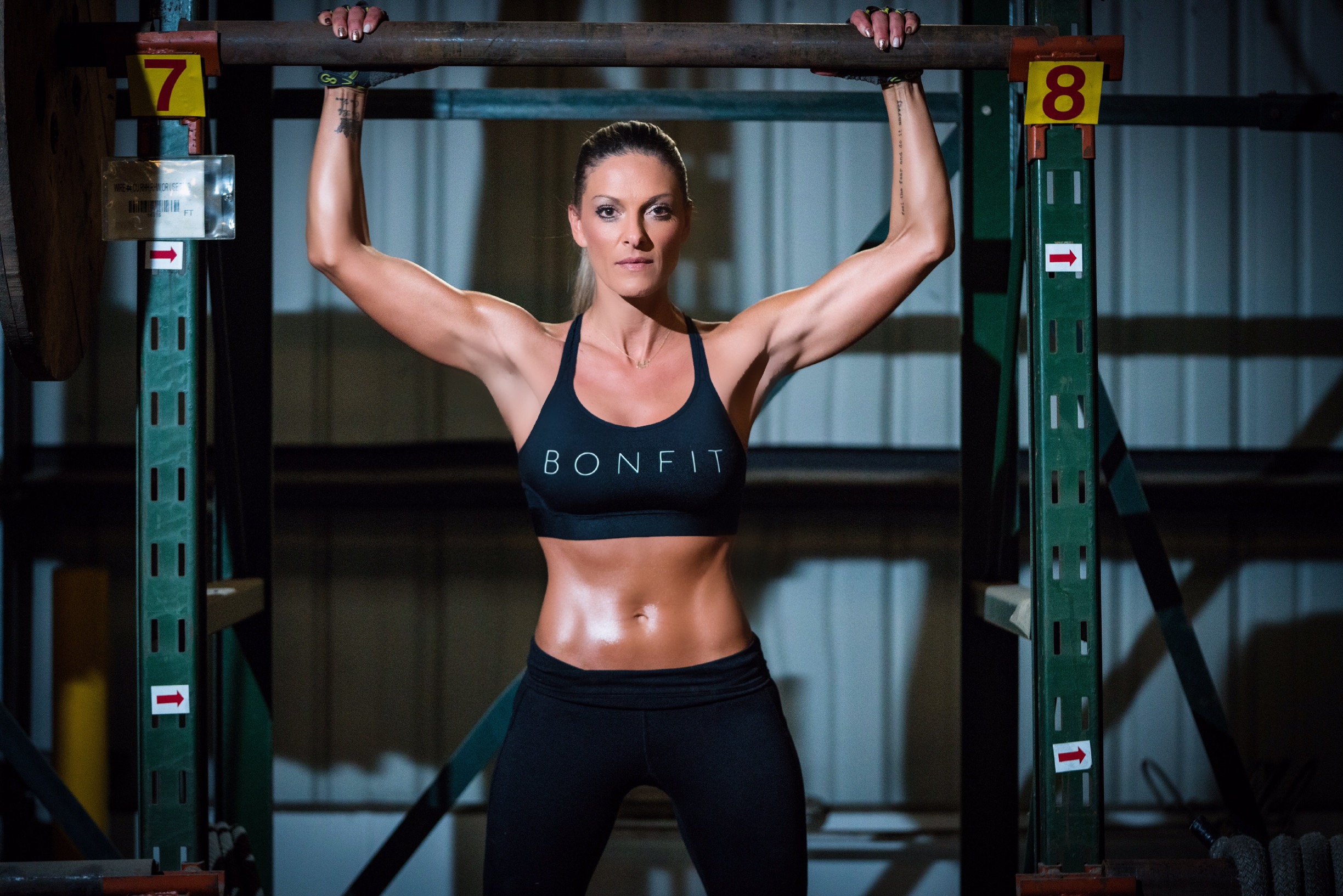 MANAGEMENT
ENTRY LEVEL
ME
ENTRY LEVEL
Youth Business : ALLIANCE
21
[Speaker Notes: Use this graph to give more description of your role specifically (responsibilities, typical work week, direct reports, etc.)]
Compensation at my company
Compensation vary from each company
Youth Business : ALLIANCE
22
[Speaker Notes: Use this graph to show general compensation ranges for people in various roles in your company]
More than just work
When I am not at work I like to:
I really try to enjoy my life to the fullest. I like adventure, traveling, extreme sports, exercising, watching sports, fast cars, love the beach and outdoor activities.
Youth Business : ALLIANCE
23
Do it all over again?
If I could talk to my high school self, what would I say?
The cost of not following your heart, is spending the rest of your life wishing you had. Making a big life change is pretty scary. But, know what’s even scarier? Regrets. Just because something ends doesn’t mean it never should’ve been. Remember, you lived, you learned, you grew and you move on.
Youth Business : ALLIANCE
24
QUESTION AND ANSWER
Youth Business : ALLIANCE
25